Abzug
Räuchergut
Rauch
Luftzufuhr
glimmende Holzspäne
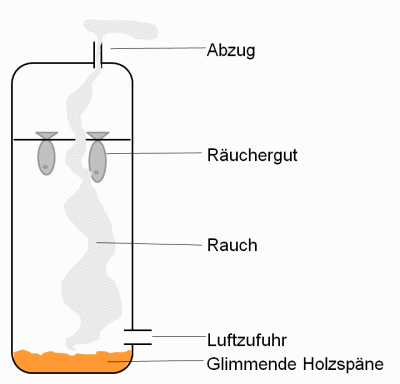 Rauchabzug
Luftzufuhr
Elektro-Motor